Computer Courseمنهاج مادة الحاسوب للعام الدراسي 2024-2025م.م. احمد رمزي رشيد
المحاضرة العاشرة
كلية العلوم السياسية/ م.م. احمد رمزي
1
- القائمة الرئيسية (Home):-
تغيير نوع الخط
تغيير حجم الخط
تكبير وتصغير حجم الخط
تغيير تنسيق طباعة الحروف من الكبير الى الصغير وبالعكس
حذف جميع التنسيقات
تنسيق الطباعة:
- غامق B Bold
إيطالي I Italic
لوضع خط تحت الكلام U Under line
تغيير لون الخط
لرسم خط على الكلمة
تنسيق الحروف لتبدو صغيرة مرتفعة او منخفضة
تغيير نوع الخط ليبدو متوهجا
لجعل الطباعة مضللة بالوان حسب الاختيار
كلية العلوم السياسية/ م.م. احمد رمزي
2
- القائمة الرئيسية (Home):
إضافة ترقيم
إضافة مسافة بادئة من اليمين او اليسار
اتجاه النص من اليمين لليسار او بالعكس
ترقيم متعدد المراحل
وضع نقاط بداية السطر
تنسيق الغاء الفراغات في النص
تنسيق النص ليكون اما محاذي لليسار او الوسط او اليمين او ملئ الفراغات
لترتيب حسب الحروف الابجدية
الظلال
التباعد بين الاسطر
إضافة حدود للجزء المختار
كلية العلوم السياسية/ م.م. احمد رمزي
3
- القائمة الرئيسية (Home):
للبحث عن الكلمات في النص
لإضافة تطبيق من الانترنت
تستخدم للاستبدال
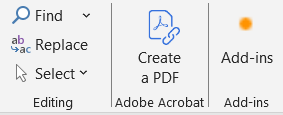 تستخدم للتحديد
تنسيق اخر لنوع الخط
لإنشاء ملف بصيغة PDF  من مستند الWord
كلية العلوم السياسية/ م.م. احمد رمزي
4
كلية العلوم السياسية/ م.م. احمد رمزي
5